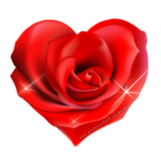 Подготовила: Куркаева А. Ш.
04.03.2016г.
8 Марта - это  когда солнце начинает пригревать землю, когда на лесных проталинах расцветают подснежники и прилетают грачи. Все любят этот праздник. Ведь это праздник наших мам, бабушек, сестренок и одноклассниц. Всех, кого мы знаем и кого не знаем.  Всех, кто живет рядом с нами  и далеко от нас. Праздник половины человечества. И какой половины! Самой обаятельной, самой красивой, самой доброй.
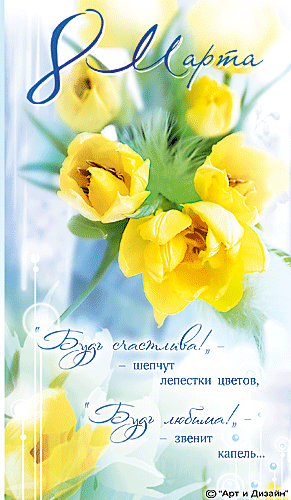 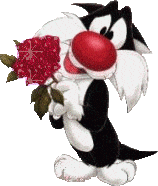 Пусть первый подснежникПодарит Вам нежность!Весеннее солнце подарит тепло!А мартовский ветер подарит надежду, И счастье, и радость, и только добро!
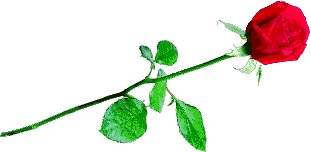 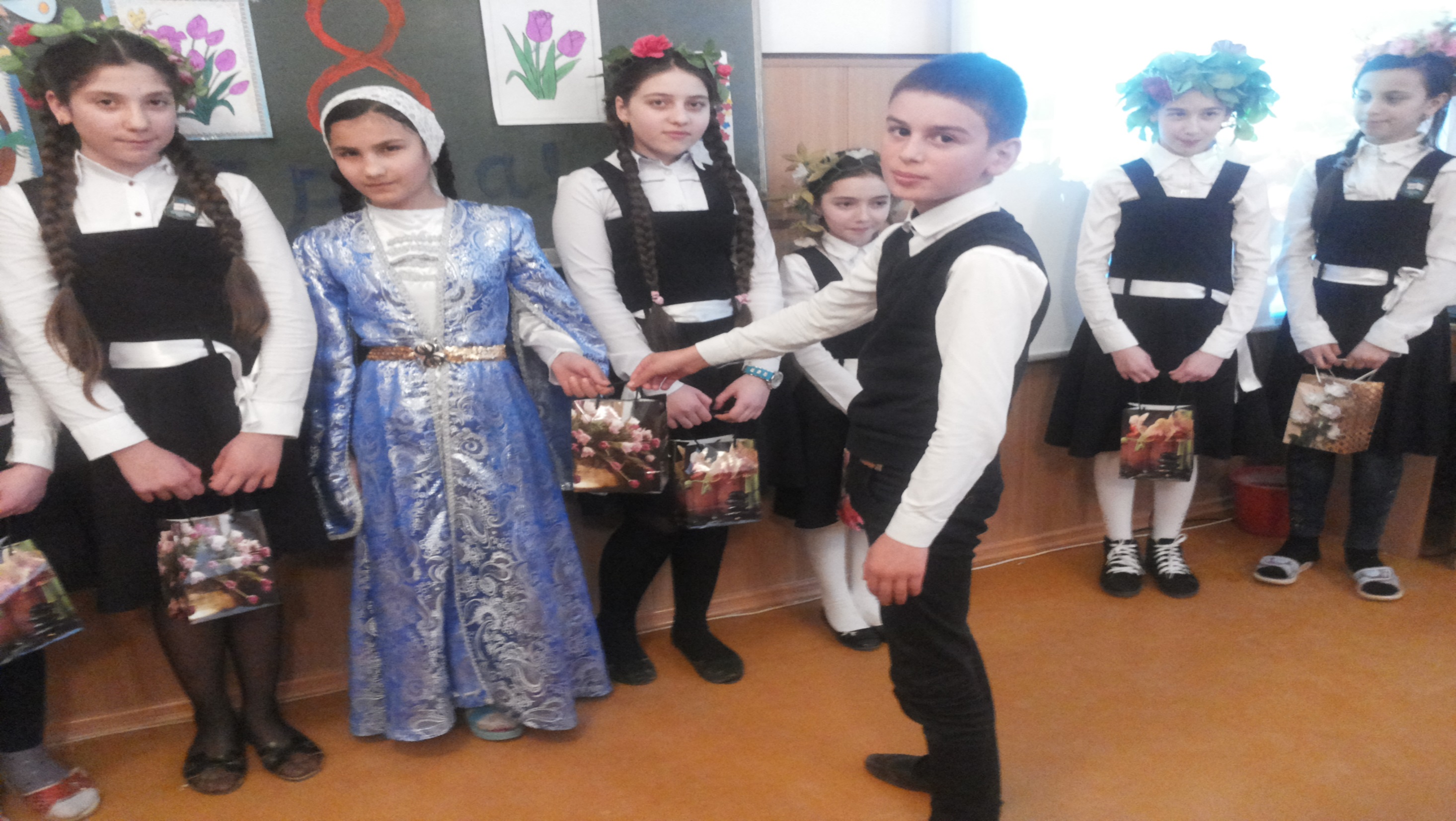 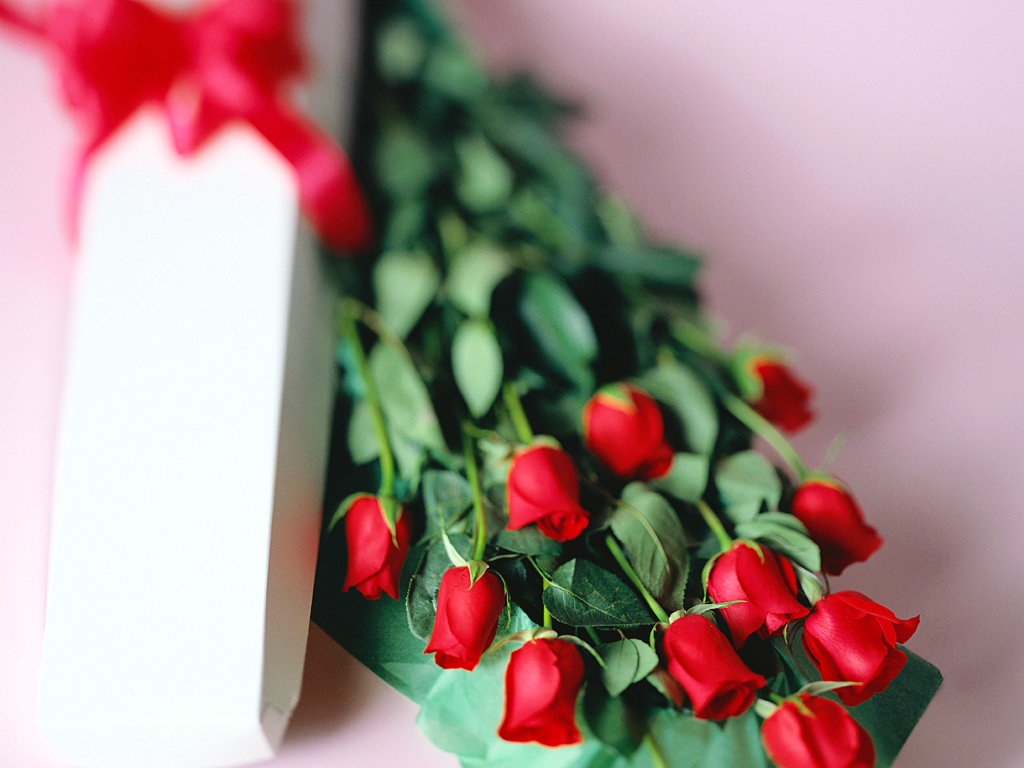 С Днем 8 Марта, Пусть он будет светлым, Пусть уйдут печали, Сбудутся мечты, И приносят радость Голубые ветры, И улыбки дарят Люди и цветы!
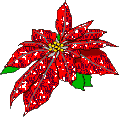 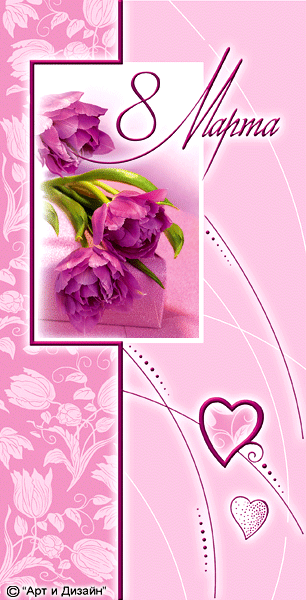 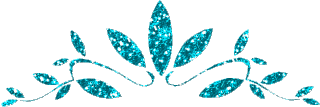 Пусть сердце в такт стучит капели,Пусть канут в прошлое метели,И пусть в весенних хороводахЗабудет сердце о невзгодах!
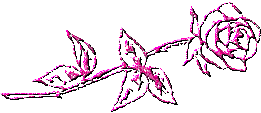 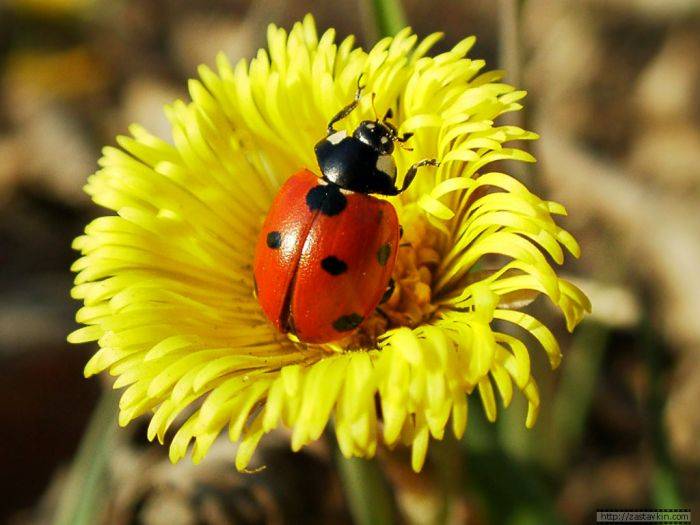 В этот день, весной согретый
 Все цветы, улыбки Вам!
 Чтоб печали Вы не знали,
 Даже легкой грусти тень,
 Чтоб всегда глаза сияли,
 И не только в этот день!
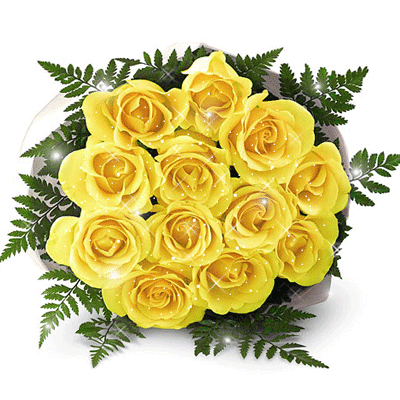 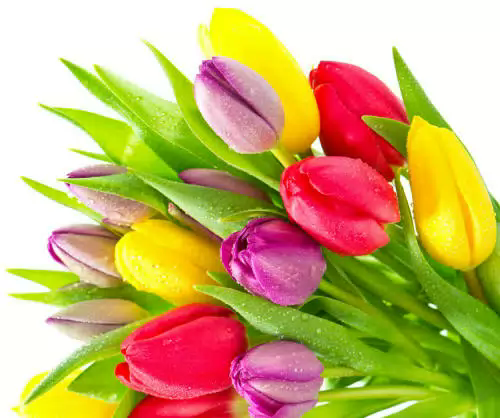 8 марта - женский день!
 Один из дней в году,
 Когда Вы вносите во все улыбок теплоту,
 Когда цветы цветут в душе!
 И в этот светлый час, как прежде вновь
 Пусть будет Вам сопутствовать:
 Надежда, Вера и Любовь!
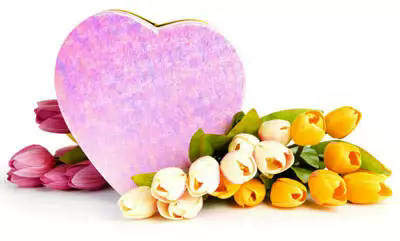 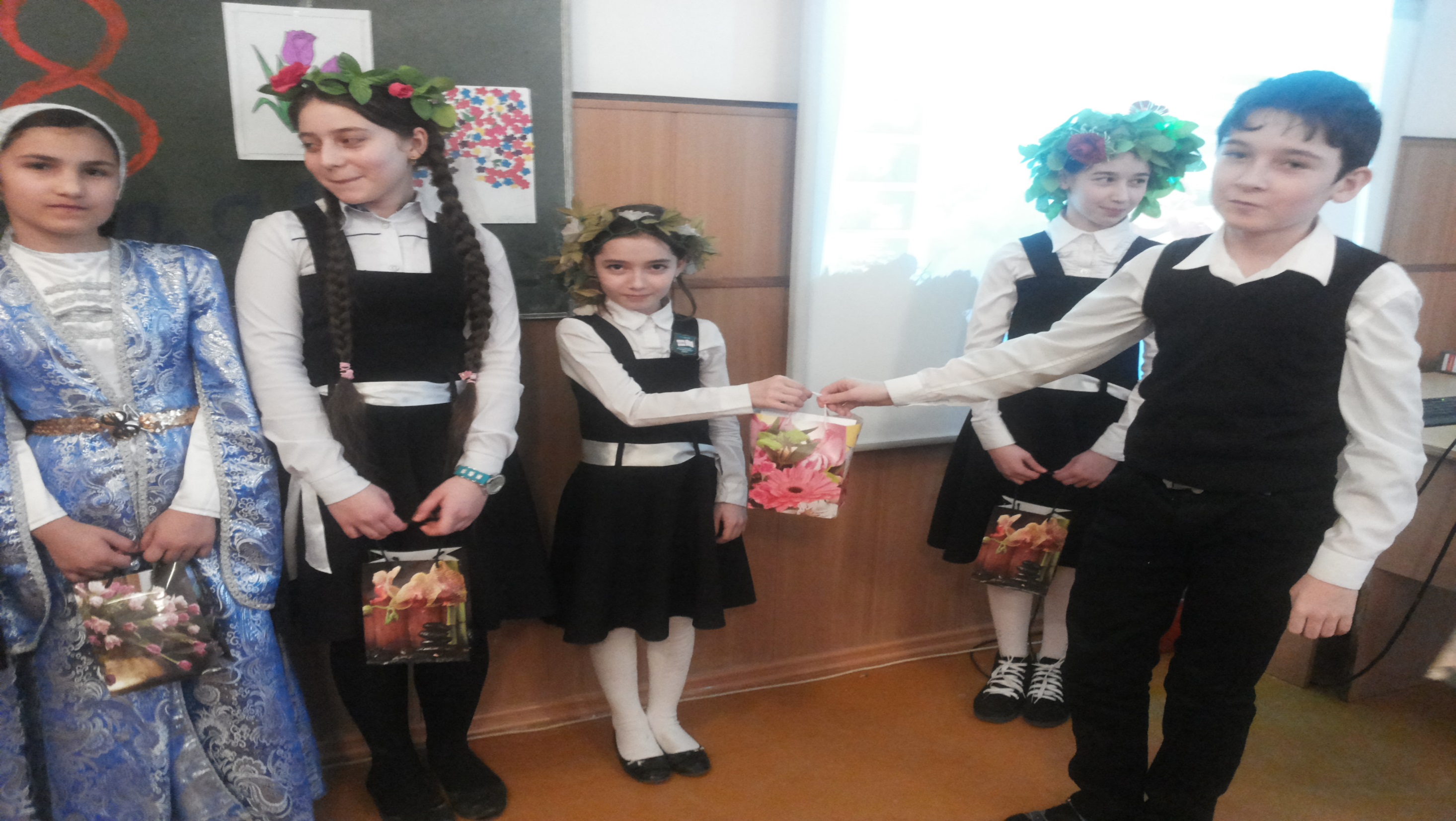 А  март - это песня!А  март - это сказка!А  март - это сплошь чудеса и весна!А  март - это свежесть,А март - это праздникДобрых и милых мам!
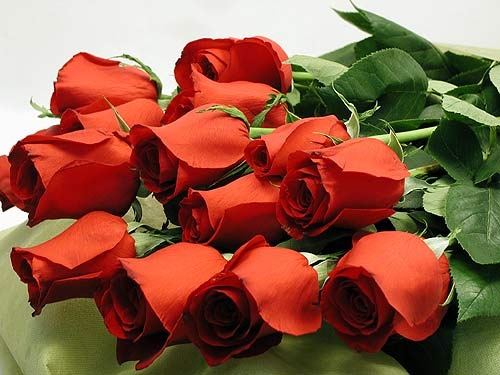 Загадки.
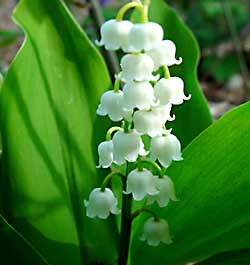 Беленькие горошки
На зеленой ножке.
На зеленой хрупкой ножке
Вырос шарик у дорожки.
Ветерок прошуршал
И развеял этот шар.
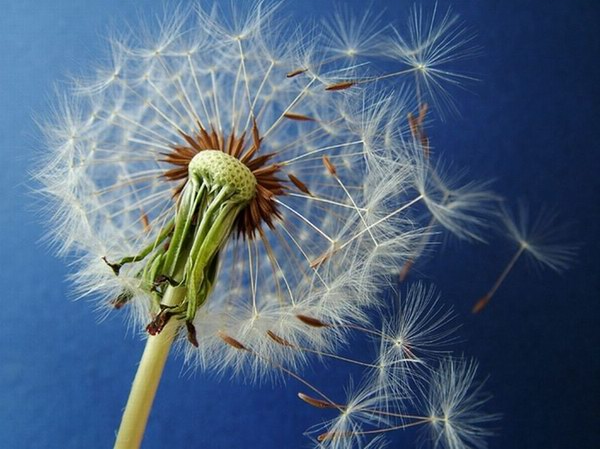 Стоит в саду кудряшка –
Белая рубашка,
Сердечко золотое.
Что это такое?
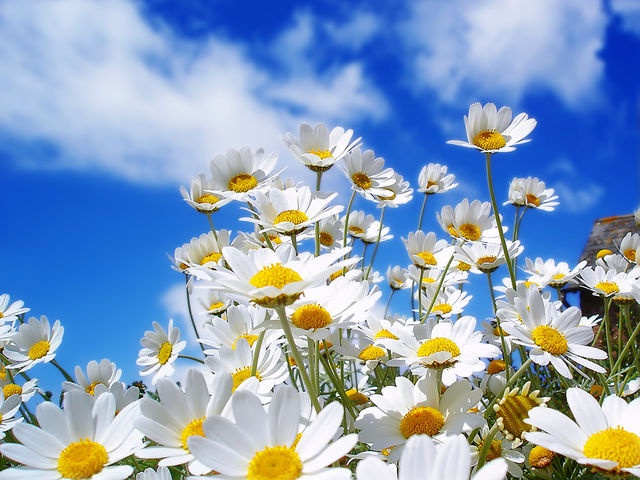 Прекрасная красавица
Боится лишь мороза,
В букете всем нам нравится
Какой цветочек?
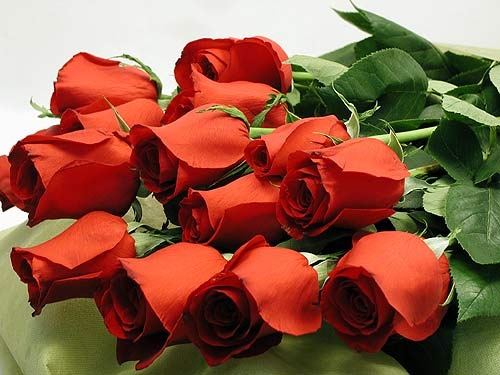 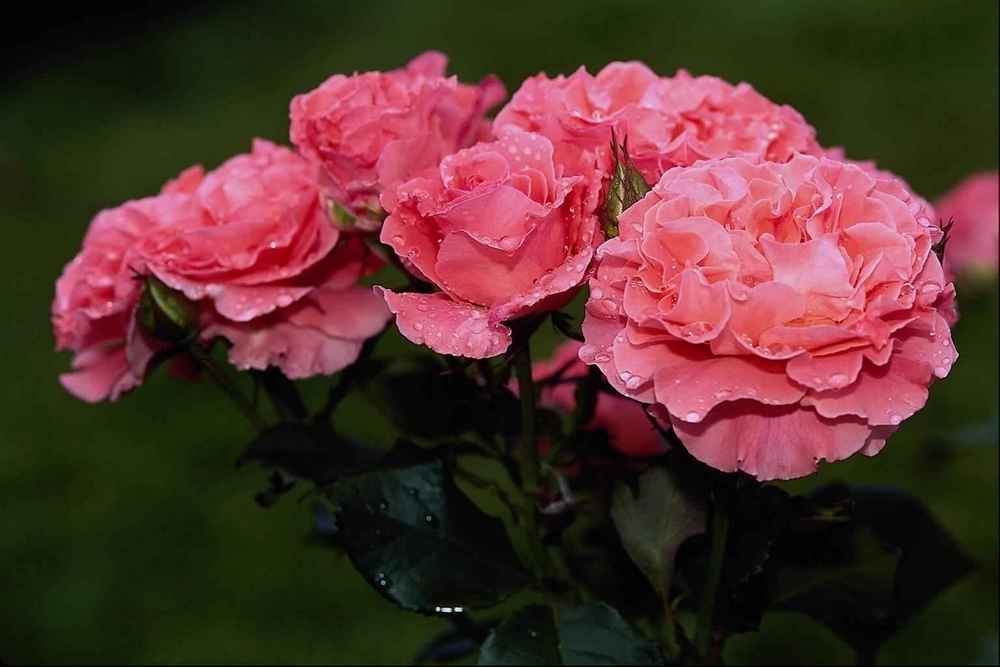 С праздником весны тебя поздравляю!
 Счастья, здоровья, веселья желаю!
 Пусть эта весна принесёт для тебя
 Много улыбок, тепла и добра!
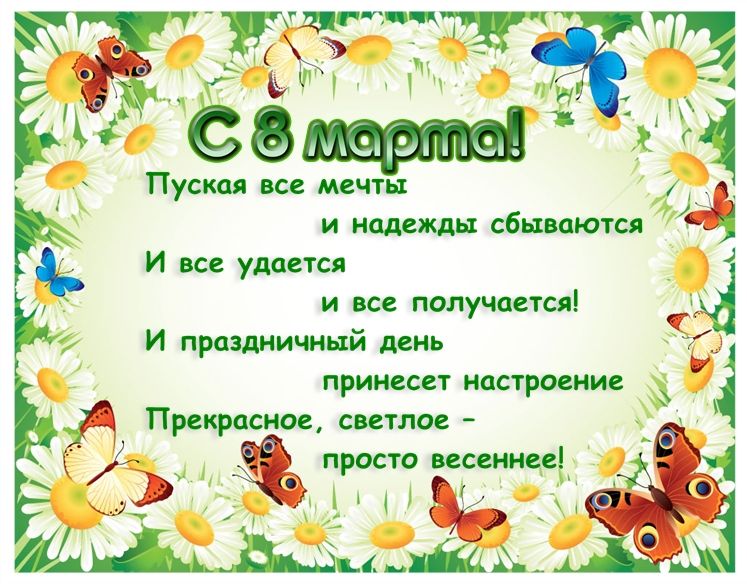 Конкурс 1.   «САМЫЕ ОРИГИНАЛЬНЫЕ»
Девочки любят цветы. Вот сейчас мы и будем составлять оригинальные букеты (девочки должны записать как можно больше названий  цветов)»
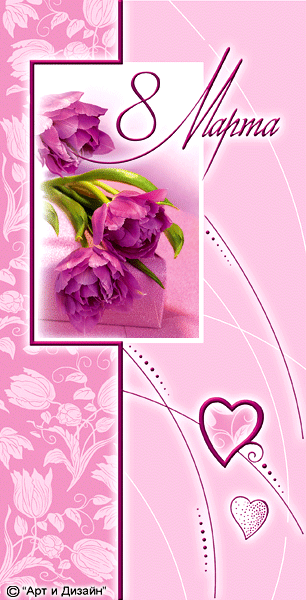 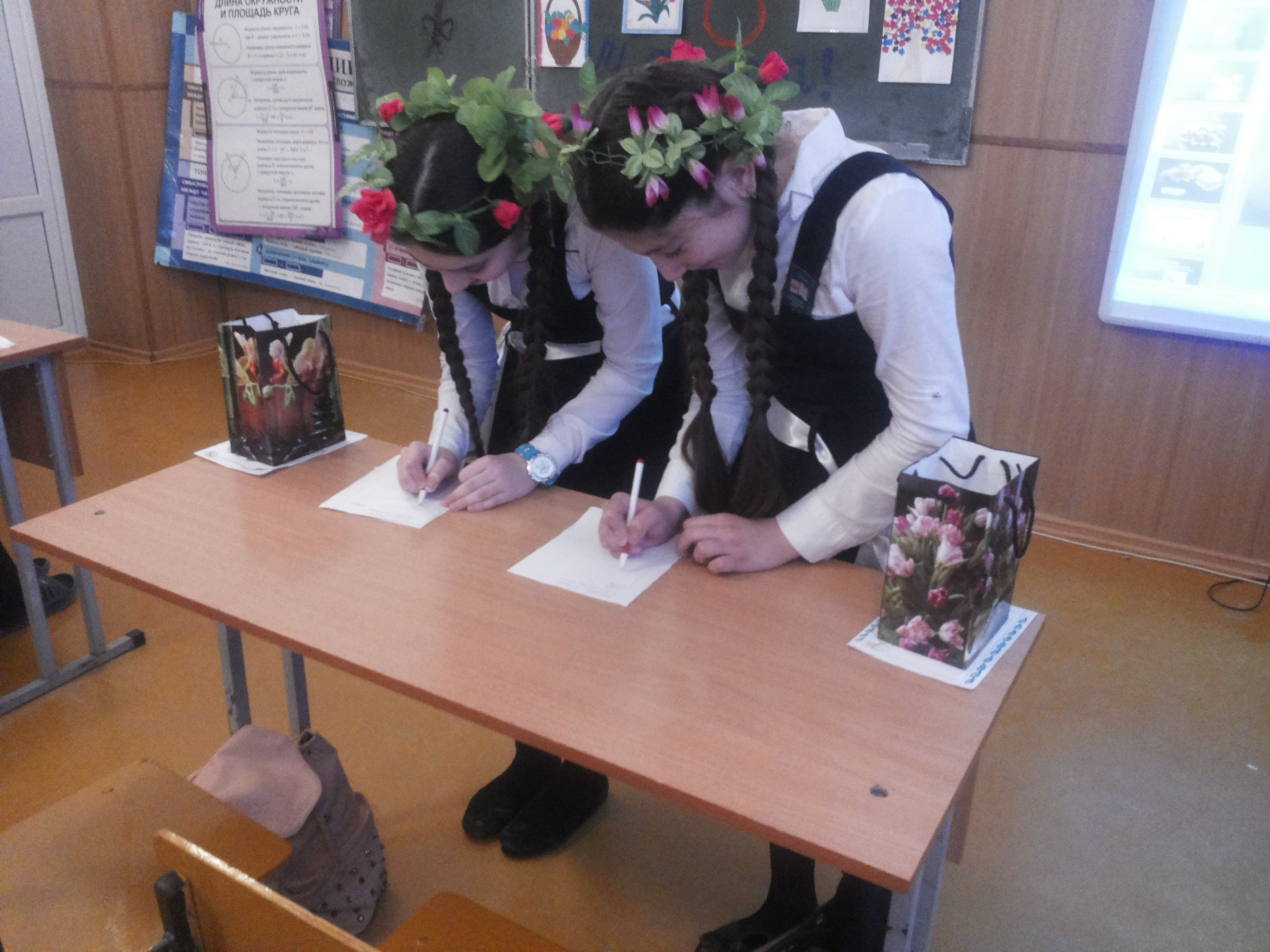 Конкурс  2 «Веселые поварята» 
(по одному человеку от команды). 
За одну минуту написать как можно больше разнообразных блюд.
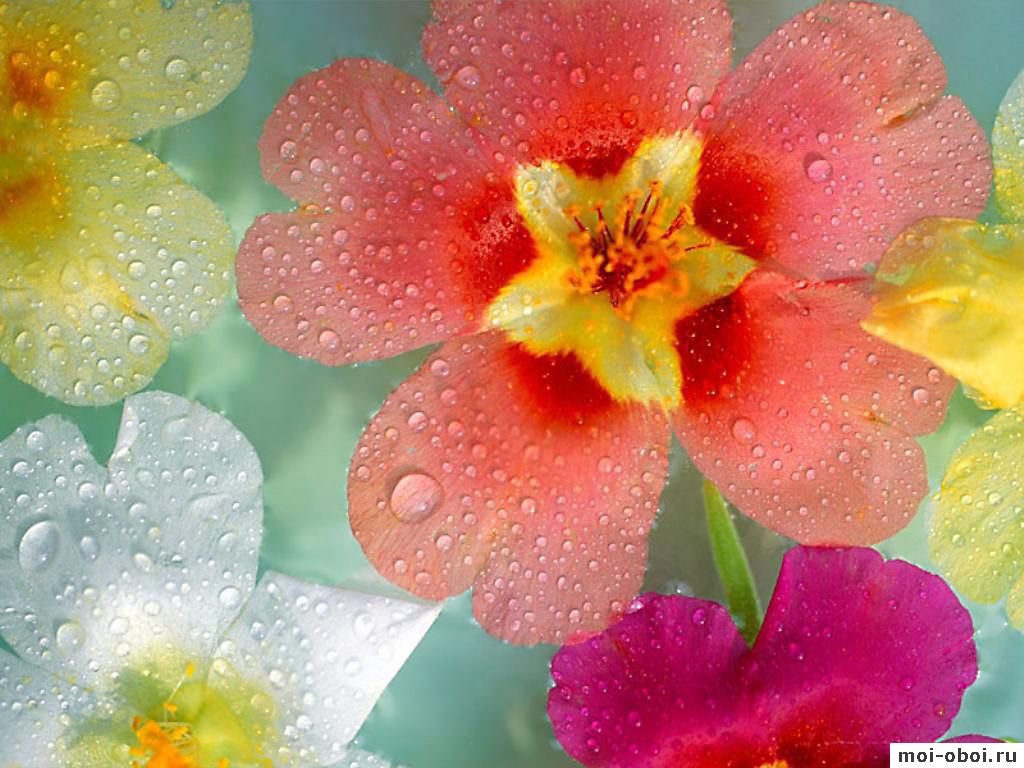 Конкурс 3 «Самая умная»Я вам выдам загадки про весну, ваша задача отгадать загадку.Солнце печёт,Липа цветёт.Рожь поспевает,Когда это бывает?(Весной)В голубенькой рубашкеБежит по дну овражка.(Ручеек) Не пешеход, а идёт.Мокнут люди у ворот.Ловит дворник его в кадку.Очень трудная загадка?(Дождь)
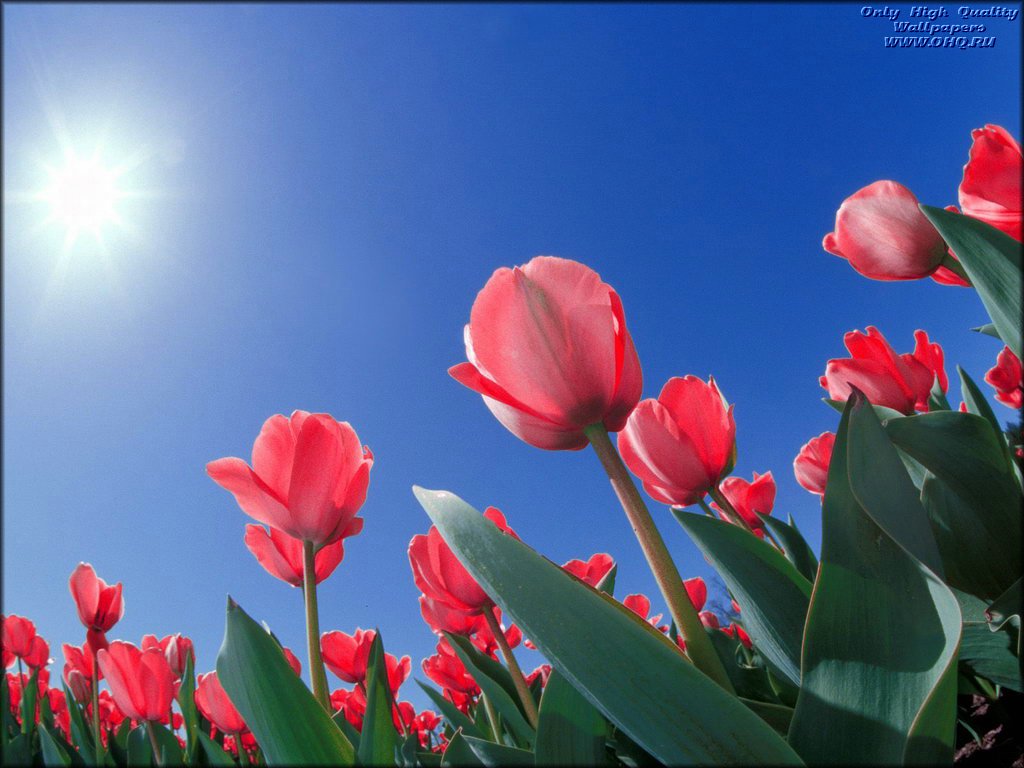 В самый разгарВесенней порыКапает сокС белоснежной коры.(Береза)Весной стали очень яркиВсе луга, поляны, парки.Посреди стеблей зеленыхРазноцветные бутоны.(Цветы)
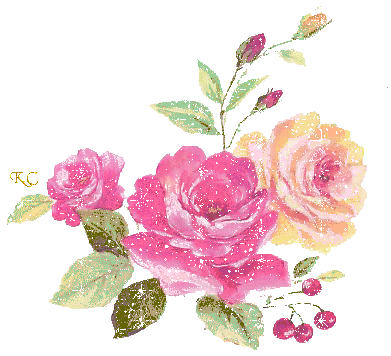 Конкурс 4  «Утренняя звезда».
Исполняют танец или песню.
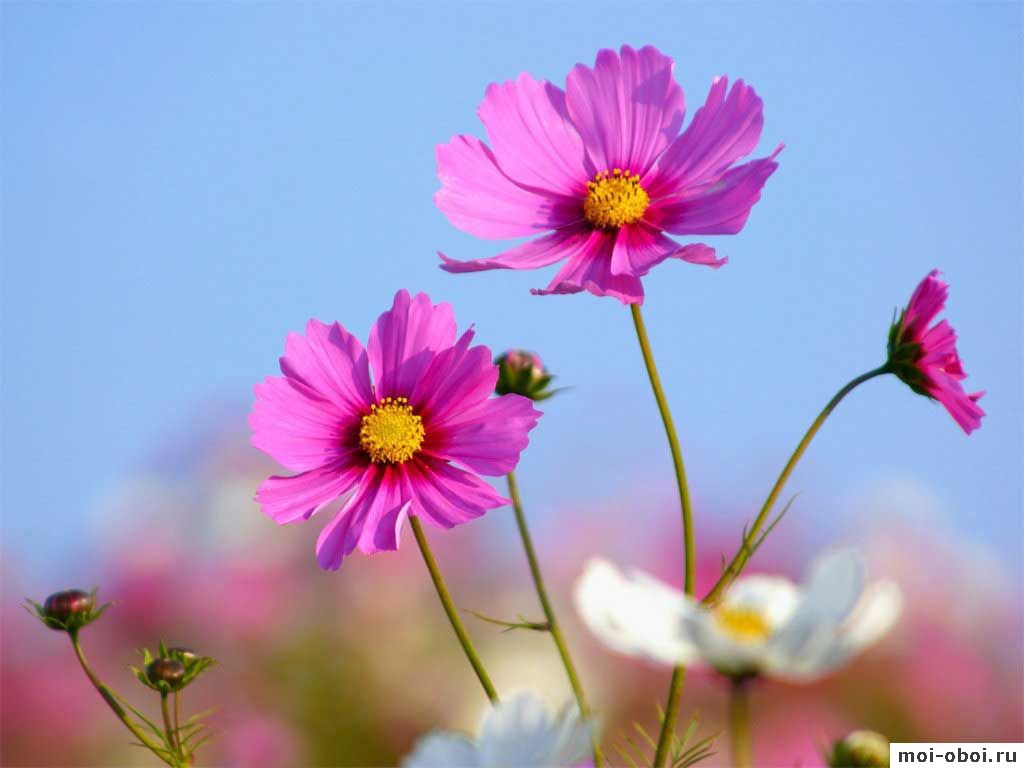 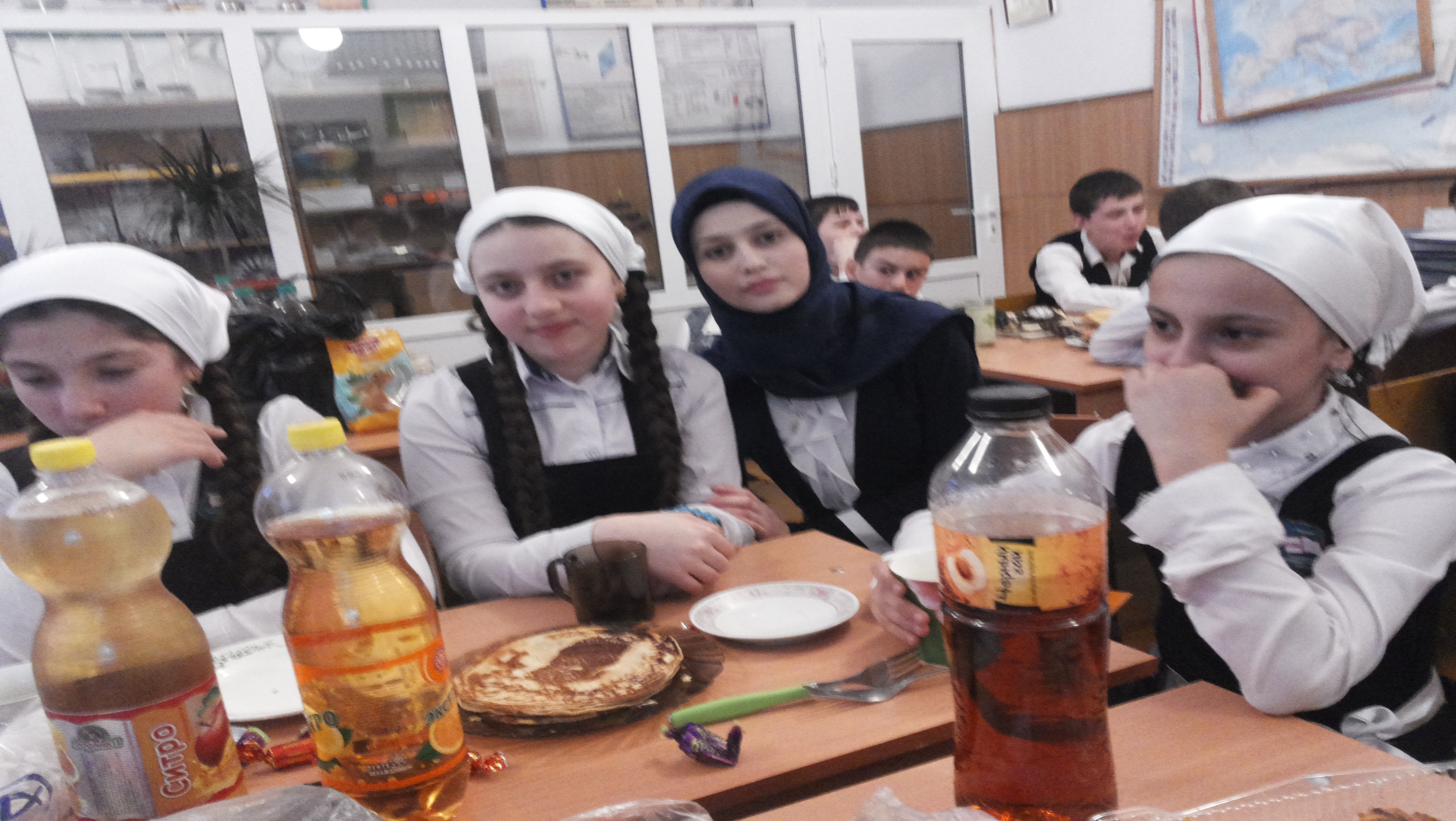